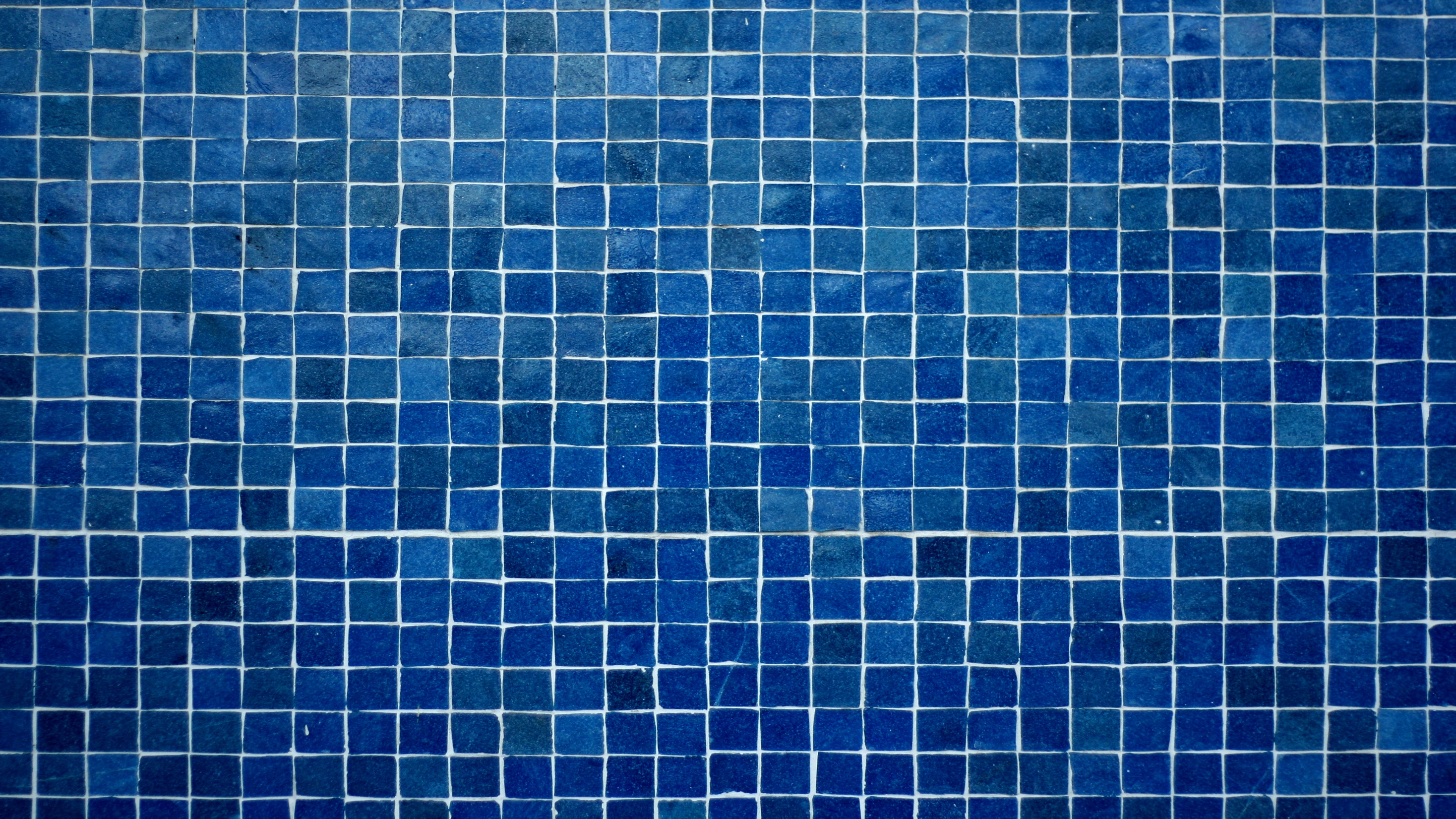 #Jesus
Following the Life of Jesus
Luke 18:1-8 English Standard Version
1 And he told them a parable to the effect that they ought always to pray and not lose heart. 
2 He said, “In a certain city there was a judge who neither feared God nor respected man. 
3 And there was a widow in that city who kept coming to him and saying, ‘Give me justice against my adversary.’ 
4 For a while he refused, but afterward he said to himself, ‘Though I neither fear God nor respect man,
Luke 18:1-8 English Standard Version
5 yet because this widow keeps bothering me, I will give her justice, so that she will not beat me down by her continual coming.’” 
6 And the Lord said, “Hear what the unrighteous judge says. 
7 And will not God give justice to his elect, who cry to him day and night? Will he delay long over them? 
8 I tell you, he will give justice to them speedily. Nevertheless, when the Son of Man comes, will he find faith on earth?”
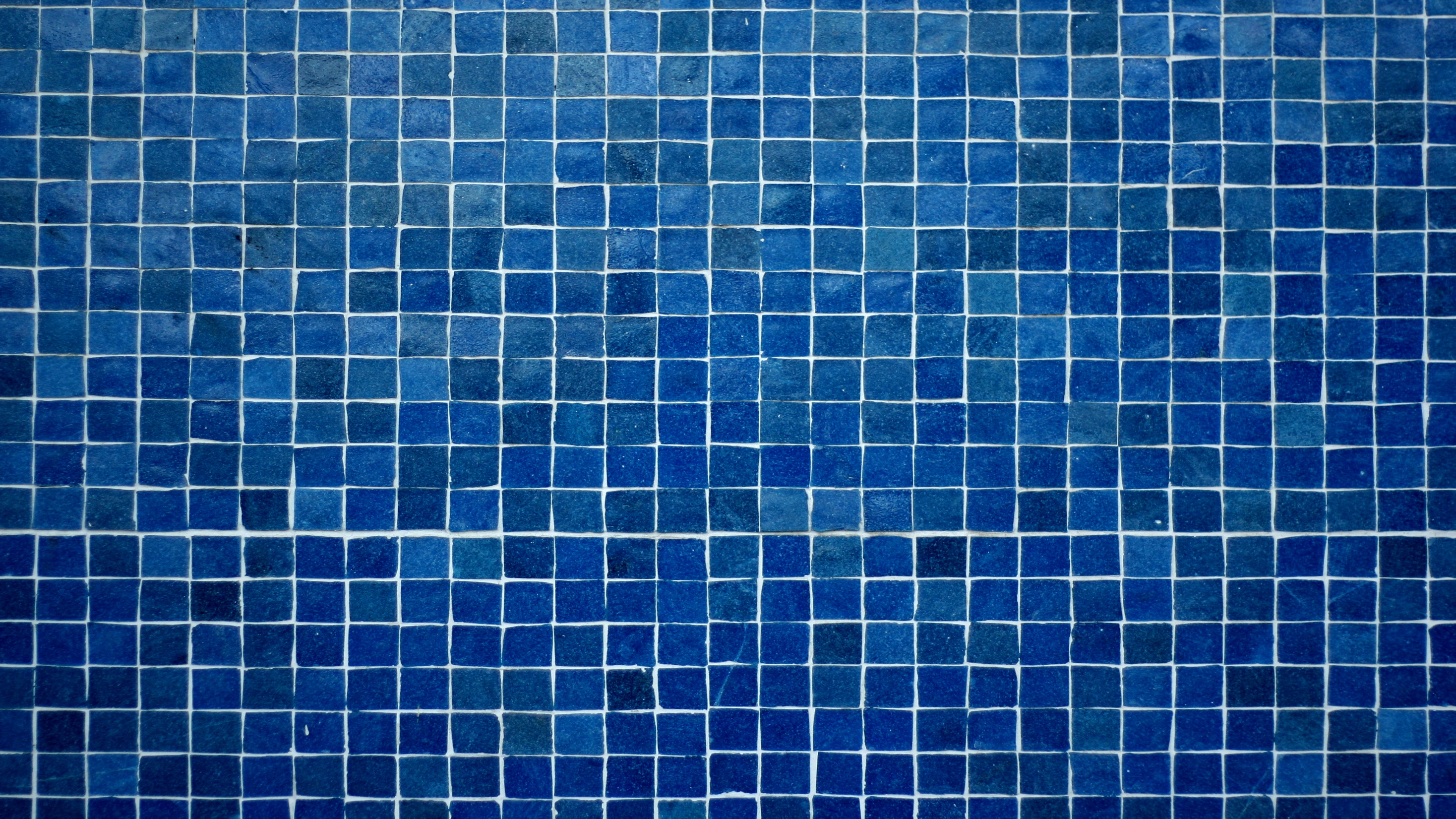 While We are Waiting 
for Jesus’ Return…
#Jesus
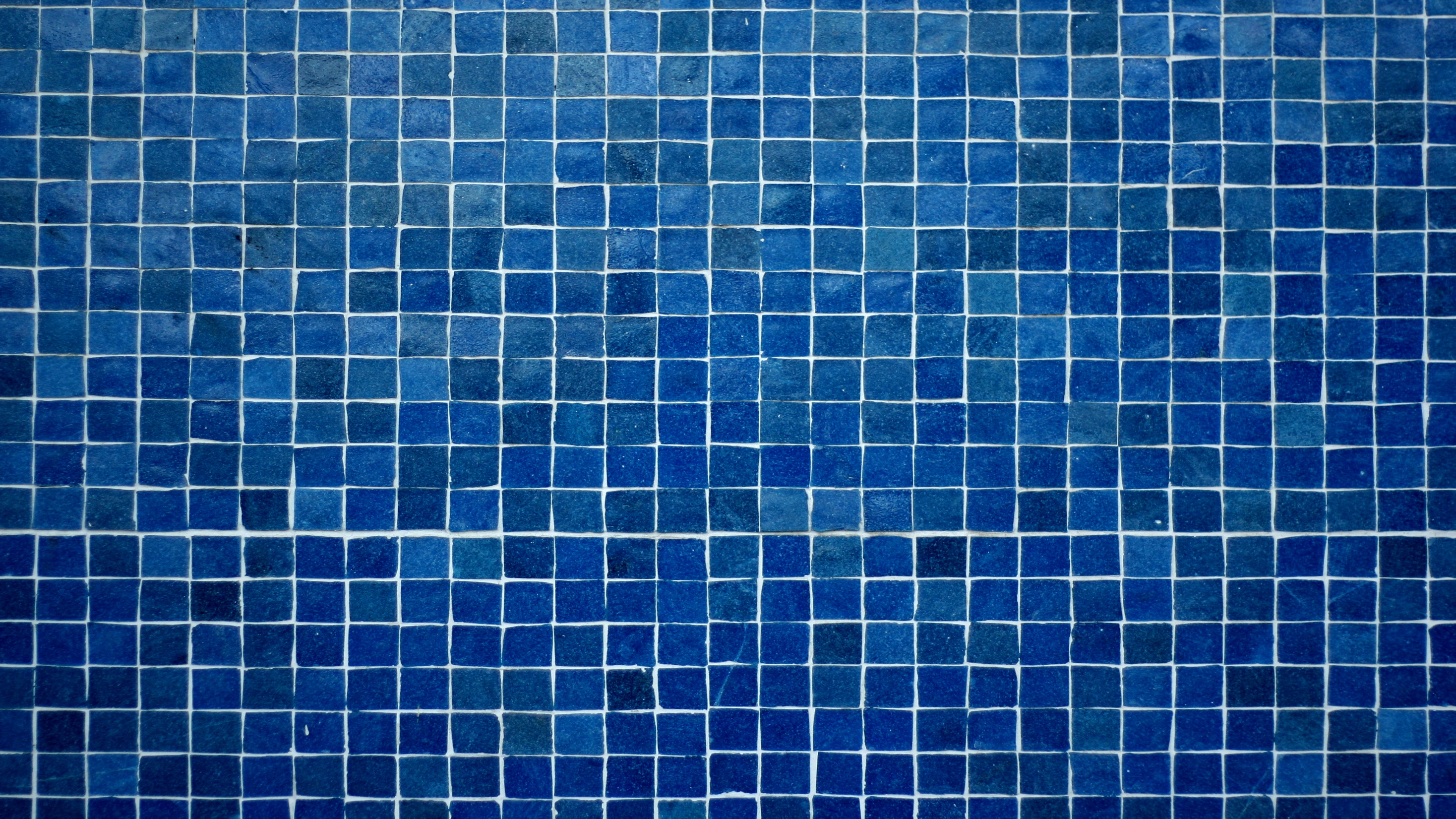 While We are Waiting 
for Jesus’ Return…
…Keep Praying for His Kingdom to Come
#Jesus
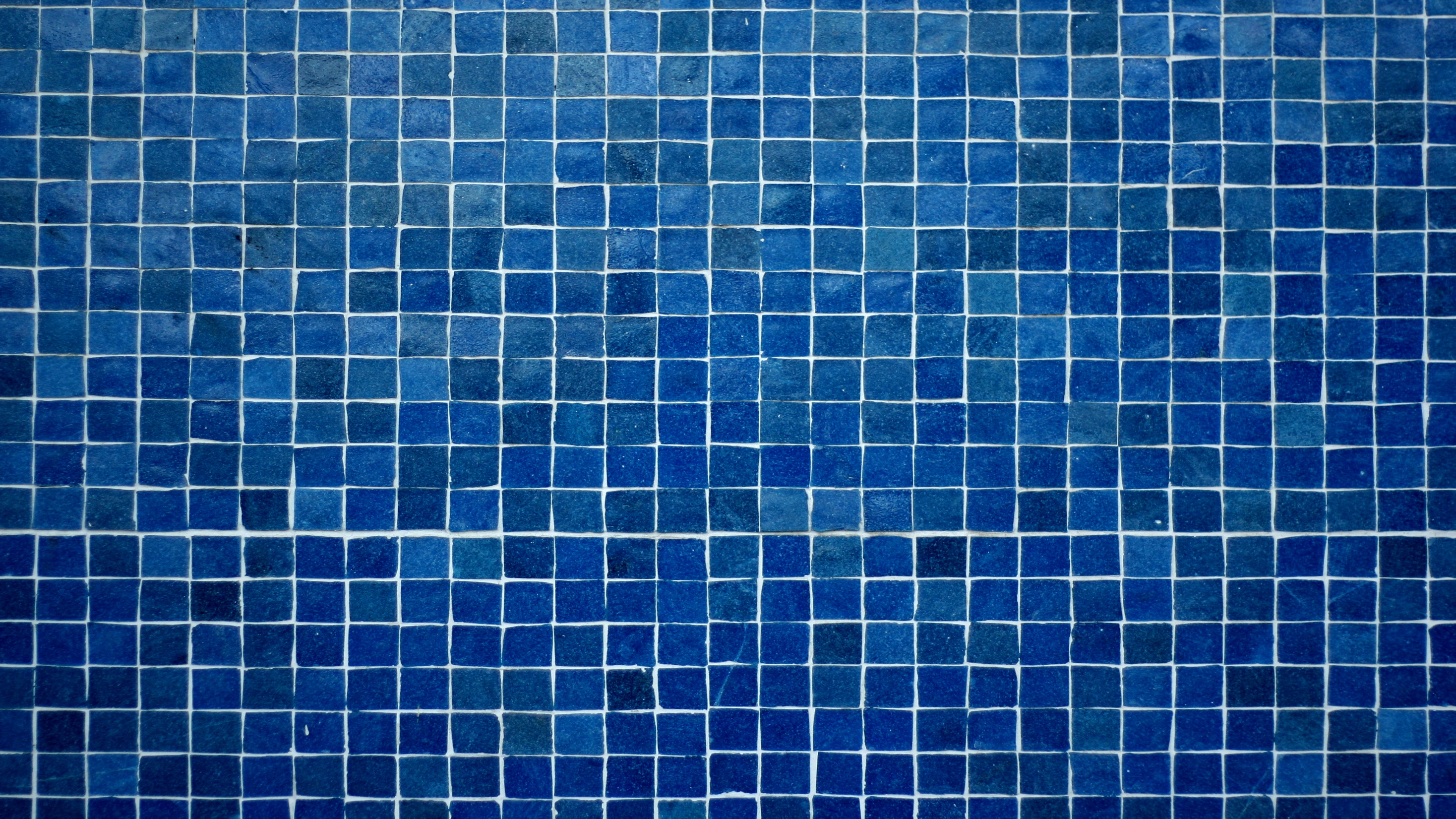 While We are Waiting 
for Jesus’ Return…
…Don’t Lose Heart
#Jesus
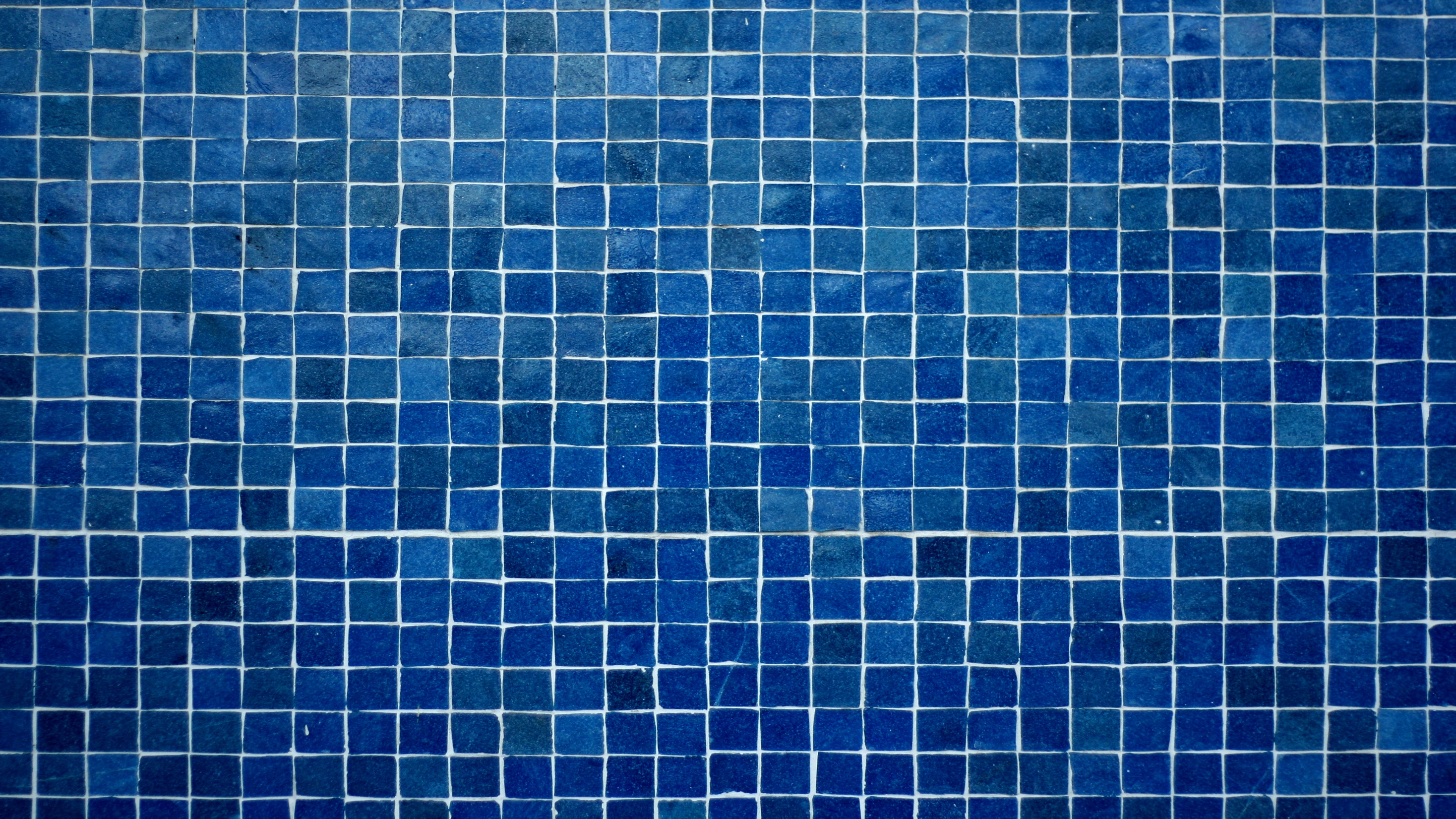 #Jesus
Following the Life of Jesus